Los gestores bibliográficos
TABLA DE CONTENIDO
01
02
¿Qué son los gestores bibliográficos?
¿Para qué sirven?
03
04
¿ Cómo los puedo usar?
Actividades
01
¿ Qué son los gestores bibliográficos?
GESTORES BIBLIOGRÁFICOS
Los gestores de referencias bibliográficas, o gestores bibliográficos, son aplicaciones que permitiera buscar, organizar y exportar las referencias bibliográficas.

Surgen para subsanar la dificultad de permitir que los autores dediquen la mayor parte de sus esfuerzos a la investigación y la producción textual, lo cual redunda en publicaciones científicas de mejor calidad.
¿Cómo se desarrollaron?
Los gestores electrónicos de referencias, esto es, programas informáticos que permiten guardar bases de datos de fuentes bibliográficas, hemerográficas o audiovisuales, surgieron en la década de 1980 y desde entonces han ganado terreno como herramientas para la investigación. 
Su ventaja más destacable radica en que simplifican el trabajo de citación en los documentos creados con procesadores de textos (p. ej. Microsoft Word), que habitualmente se realizan de forma manual. Por esta razón, se difunden en el ámbito académico.
Solución a un problema
Permiten buscar y organizar de forma ordenada las fuentes de información en cualquier área  (materiales escritos impresos o digitales, o registros audiovisuales) (Muldrow & Yoder, 2009, p. 168) y exportarlas a manera de listas de referencias y citaciones.
En tanto sus funcionalidades los constituyen como herramientas de investigación integrales tienen beneficios y potencialidades diversas.
Se puede aprovechar de diversas maneras de acuerdo a las necesidades de los usuarios..
CONCEPTOS CLAVE
Base de datos: conjunto de informaciones agrupadas bajo la misma temática que se almacenan de forma sistemática. 

Metadatos: datos cuya función es describir el contenido informativo sobre un tema.
02
¿ Cómo funcionan?( cada gestor tiene sus particularidades)
ENTRADA DE DATOS
Automática- 
El gestor recupera los datos bibliográficos de la fuente consultada con mínima intervención del usuario.

Sólo se hace clic en el botón que el gestor destina para ello en el navegador web.
Botones para entrada automática de referencias de los gestores Zotero, Mendeley y Endnote Basic en el Navegador Google Chrome.
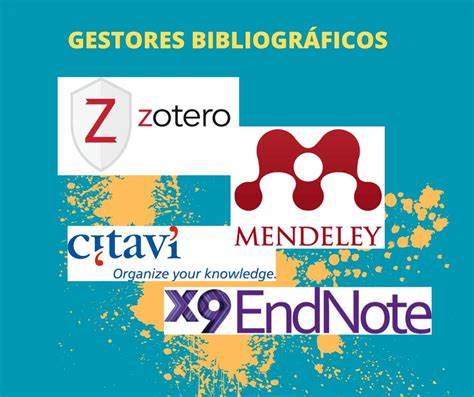 ORGANIZACIÓN DE DATOS
Las interfaces de todos los gestores permiten revisar de forma ordenada toda la información recopilada en ellos, de manera que es posible:
 verificar que la información de todos los registros esté completa; 
eliminar referencias duplicadas (si las hubiere); 
añadir datos adicionales o registros nuevos; 
organizar conjuntos de referencias en carpetas.
Salida de datos 
Los gestores pueden integrarse en los programas de procesamiento de texto (e. g. Microsoft Word) para insertar citas y referencias a partir de la información que se ha recopilado con los mismos. 
Esta función se conoce como escribe y cita (Cordón García, Alonso Arévalo, Gómez Díaz, López Lucas, 2010, p. 315). 
Las citaciones pueden adoptar el estilo que desee el usuario de acuerdo a sus según necesidades (Chicago, APA, Harvard, Vancouver).
03
¿ ¿Qué caracteriza a un buen gestor??
¿ Cómo elegimos un buen gestor?
• Posibilidad de integración con los procesadores de texto más conocidos. 
• Versatilidad
 • Capacidad de integrar documentos a texto completo y recursos compartidos.
Cordón García y col. (2010) proponen una serie de criterios a tener en cuenta para escoger un gestor.
• Compatibilidad con las bases de da tos comerciales más importantes.
 • Capacidad para organizar y procesar las referencias bibliográficas obtenidas.
 • Capacidad para gestionar referencias en los formatos más utilizados (e. g. APA, Vancouver)
TRES GESTORES RESPRESENTATIVOS
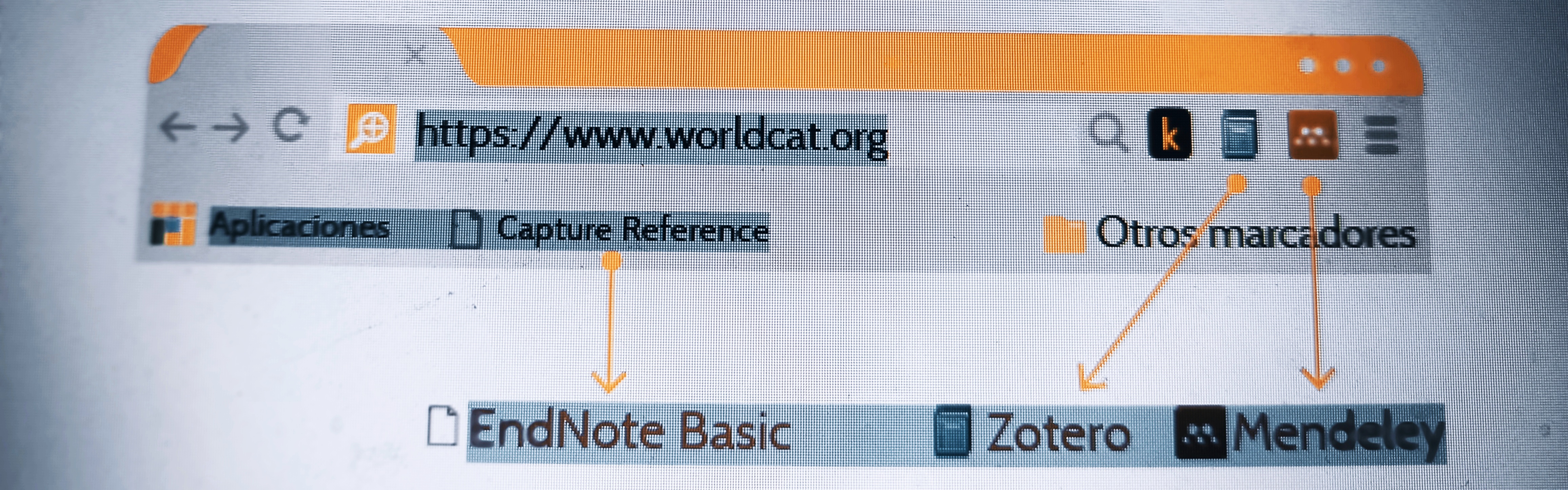 ZOTERO
Zotero es un gestor creado por iniciativa del Center for History and New Media de la George Mason University. 
Se puede usar como una extensión del navegador Mozilla Firefox, o como una aplicación independiente en caso de usar otro navegador.
Se caracteriza por su amplia compatibilidad con fuentes que van más allá de los buscadores y las bases de datos
 Permite importar de forma automática información de sitios comerciales como Amazon, blogs y sitios de contenido audiovisual como Youtube (Cordón García et al., 2010, p. 322). 
Asimismo, dispone de una característica ingeniosa: el botón en su equipo para tener un primer contacto con su interfaz.
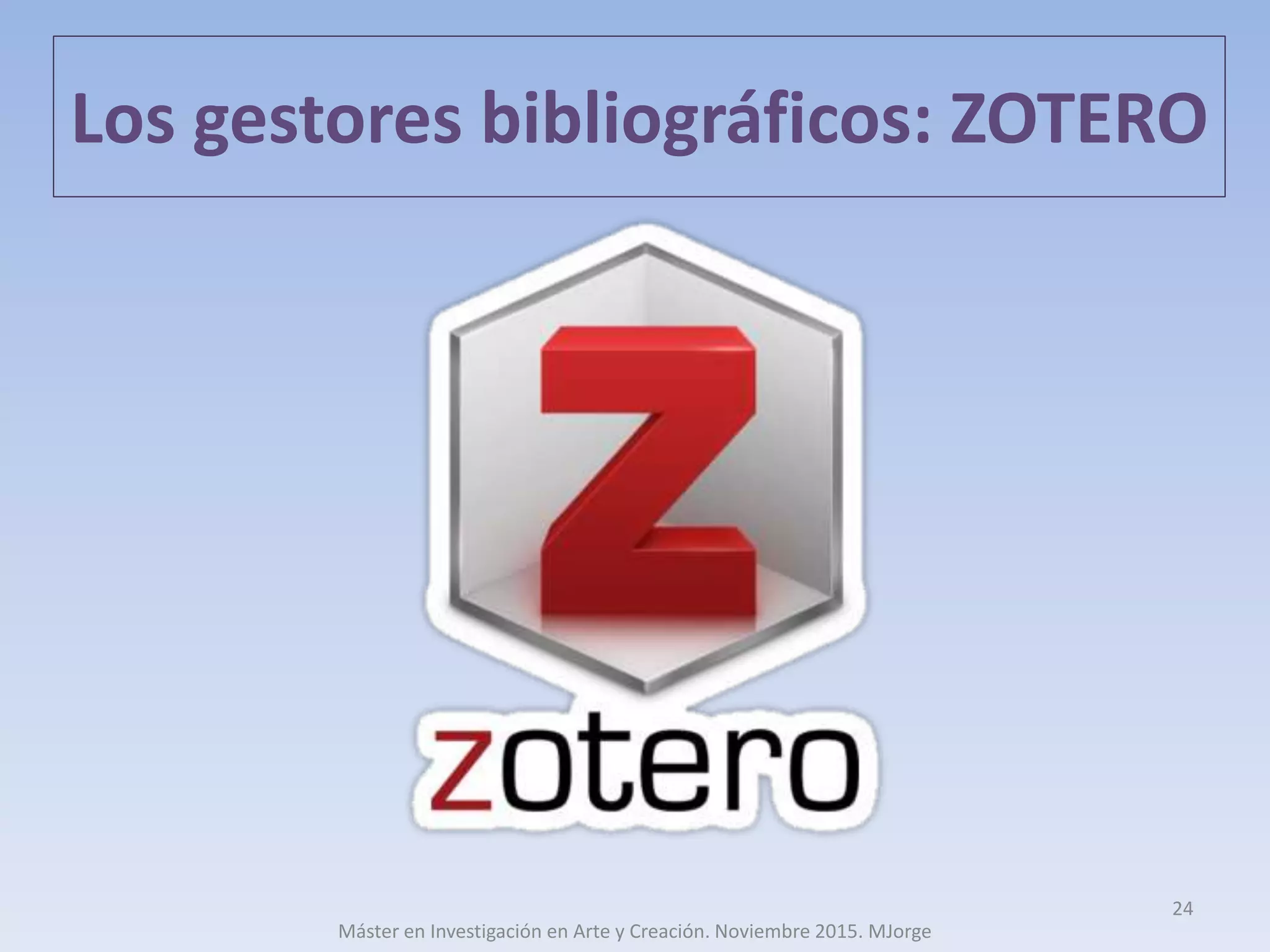 ENDNOTE basic
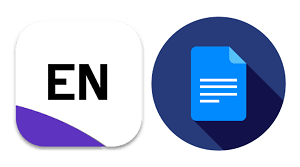 Este gestor, versión gratuita de la aplicación paga Endnote, es desarrollado por la empresa Thompson Reuters. 
A diferencia de Zotero y Mendeley, Endnote Basic solo funciona en línea, por lo cual es necesario disponer de una conexión permanente a internet para utilizarlo. 
No obstante tiene la posibilidad de importar referencias mediante un botón que se instala en el navegador y exportarlas a procesadores de texto, así como compartir referencias con otros usuarios
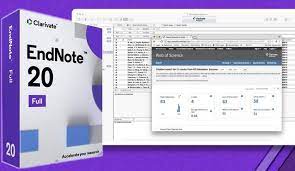 MENDELEY
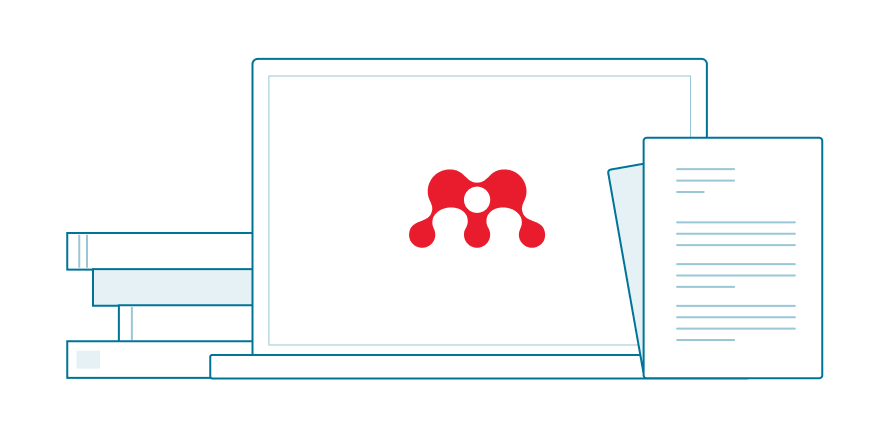 Mendeley nació por iniciativa de dos estudiantes de doctorado en 2008 como una aplicación de acceso abierto. Posteriormente, en 2013, fue adquirido por el grupo editorial Elsevier y su uso aún es gratuito. 
Se caracteriza porque es una plataforma que los usuarios pueden compartir trabajos propios y revisar trabajos de sus colegas, así como valorar el impacto de dichas publicaciones en términos estadísticos, lo que la convierte en una red social académica. 
Al igual que sus competidores, cuenta con interfaces para importar referencias desde buscadores y bases de datos, así como para exportar citas y referencias a documentos
Beneficios de los gestores
En concordancia sus funciones básicas, los gestores modernos pueden reportar beneficios en tres aspectos importantes de trabajo:
 la búsqueda de información; 
la gestión de las fuentes; y
 la visibilidad del conocimiento producido.
CONCEPTOS CLAVE
04
ACTIVIDAD
¿Qué buscadores han utilizado?¿ Cómo gestionan la referenciación bibliográfica?
ACTIVIDAD
Como experiencia previa a la implementación de un gestor en su comunidad de investigación, intente crear una colección de referencias compartida en el gestor de su preferencia y, de ser posible, invite a otros a participar en la construcción de la misma. 
¿Qué dificultades encuentra? 

¿Considera sencillas las labores de administración de la base de datos
Gracias!
Búsqueda avanzada…
Bibliograf.:Varón Castañeda, Carlos Manuel ( 2017) Gestores bibliográficos [recurso electrónico] : recomendaciones para su aprovechamiento en la academia Medellín ,Univ. Nacional de Colombia
Redes sociales científicas de libre acceso que pueden complementar el uso colaborativo de los gestores bibliográficos
Academia.edu: comienza en 2008, es una red social científica que cuenta actualmente con más de 42 millones de investigadores y cerca de 830.000 visitas mensuales.
ResearchGate: fue lanzada en 2008 y permite al usuario disponer de un perfil por medio del cual puede hacer públicos sus trabajos, así como buscar a otros académicos con intereses similares.
Mendeley: doble función de gestor bibliográfico y red social.
RESOURCES
Did you like the resources in this template? Get them for free at our other websites:
VECTORS
Hand drawn flat design sql illustration I
Hand drawn flat design ssl illustration II
Hand drawn flat design sql illustration III
Hand drawn flat design ssl illustration IV
Hand drawn flat design quantum illustration I
Hand drawn flat design quantum illustration II
Hand drawn flat design npl illustration I
Hand drawn flat design npl illustration II
Instructions for use
If you have a free account, in order to use this template, you must credit Slidesgo by keeping the Thanks slide. Please refer to the next slide to read the instructions for premium users.
As a Free user, you are allowed to:
Modify this template.
Use it for both personal and commercial projects.
You are not allowed to:
Sublicense, sell or rent any of Slidesgo Content (or a modified version of Slidesgo Content).
Distribute Slidesgo Content unless it has been expressly authorized by Slidesgo.
Include Slidesgo Content in an online or offline database or file.
Offer Slidesgo templates (or modified versions of Slidesgo templates) for download.
Acquire the copyright of Slidesgo Content.




For more information about editing slides, please read our FAQs or visit our blog:
https://slidesgo.com/faqs and https://slidesgo.com/slidesgo-school
Use our editable graphic resources...
You can easily resize these resources without losing quality. To change the color, just ungroup the resource and click on the object you want to change. Then, click on the paint bucket and select the color you want. Group the resource again when you’re done. You can also look for more infographics on Slidesgo.
Educational Icons
Medical Icons
Business Icons
Teamwork Icons
Help & Support Icons
Avatar Icons
Creative Process Icons
Performing Arts Icons
Nature Icons
SEO & Marketing Icons
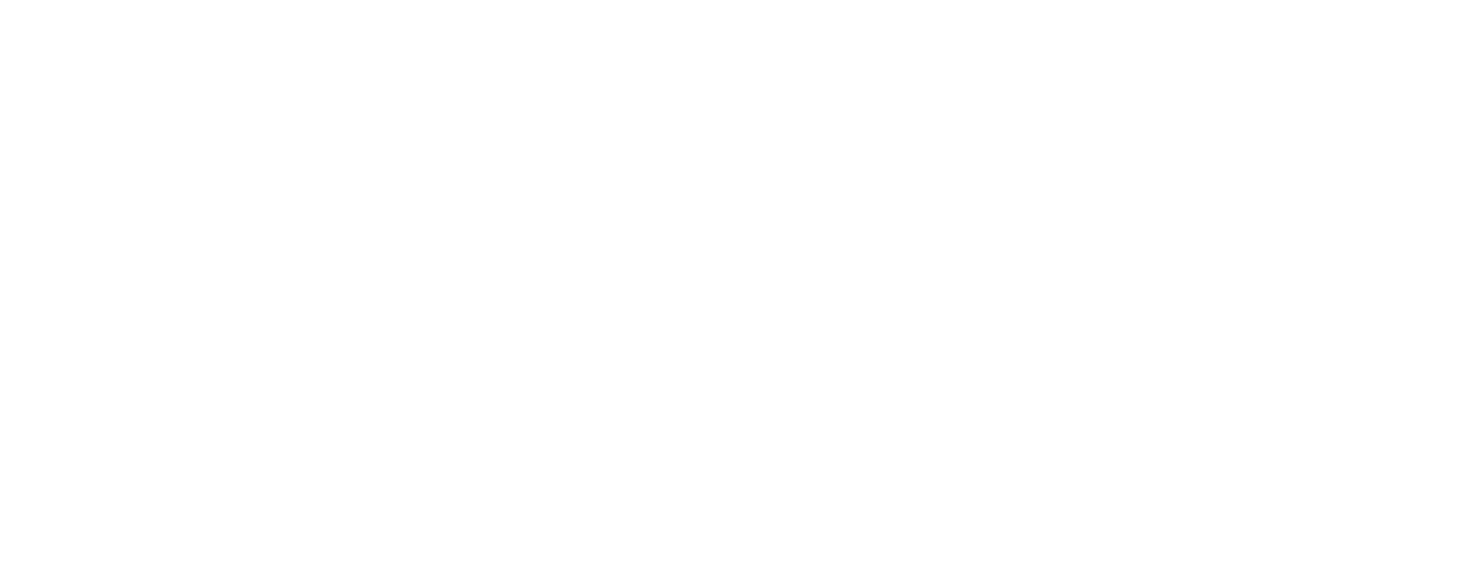